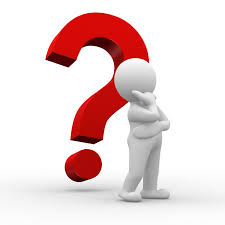 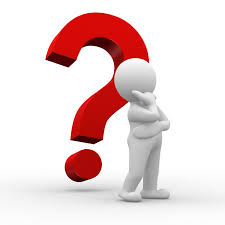 Why do we  - - - ?
Sing?
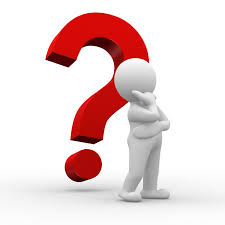 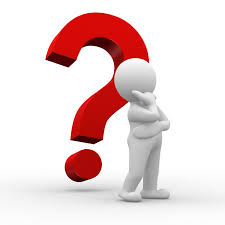 An extended series to answer the WHYs
Many go through worship without learning WHY we do, believe, teach and practice what we do.
In 2019 I am going to try to dig a little deeper and answer the why of our faith and practice.
[Speaker Notes: Notes to presenter: 
What is your purpose for sharing this reflection?
Is it at the end of a unit or project?  
Are you sharing this reflection, at the attainment of a learning goal you set for yourself?  
Is it at the end of a course?  

State your purpose for the reflection or even the purpose of the learning experience or learning goal.  Be clear and be specific in stating your purpose.]
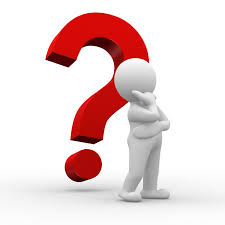 Why do we sing?
There are many side issues that we often discuss:
Instrumental music
Choir, solos, praise team
Entertainment
Important question: Why do we sing?
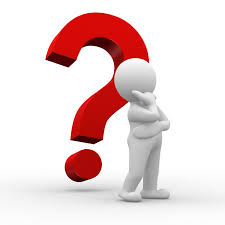 1. When you sing, you obey.
Singing is NOT an option – It’s a command.
(Colossians 3:16)  Let the word of Christ dwell in you richly in all wisdom, teaching and admonishing one another in psalms and hymns and spiritual songs, singing with grace in your hearts to the Lord.
(Ephesians 5:19)  speaking to one another in psalms and hymns and spiritual songs, singing and making melody in your heart to the Lord
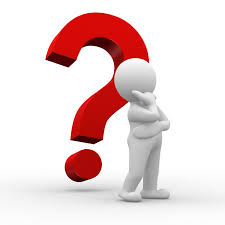 2. When you sing, you dig deep in the Word.
Singing comes from a heart filled with the Word.
(Colossians 3:16a)  Let the word of Christ dwell in you richly in all wisdom
Let the teaching of Christ live (dwell, take up residence) in you.
Singing is not just to fill time, warm up for the sermon.
Singing is the Word dwelling in us.
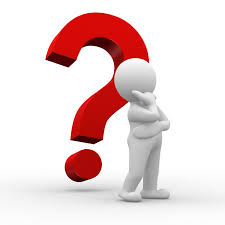 3. When you sing, you encourage others.
Singing comes from a heart filled with the Word.
(Colossians 3:16) Let the word of Christ dwell in you richly in all wisdom, teaching and admonishing one another in psalms and hymns and spiritual songs, singing with grace in your hearts to the Lord.
Ephesians 5:19 – Speaking to one another
You teach the lost when you sing
You encourage the discouraged when you sing
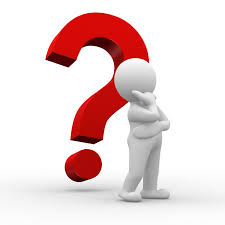 4. When you sing, you make war.
Singing includes our warfare.
Put sin to death
(Colossians 3:5)  Therefore put to death your members which are on the earth: fornication, uncleanness, passion, evil desire, and covetousness, which is idolatry.
We are at war with the flesh. 
In this context, we are to sing to encourage us in the battle.
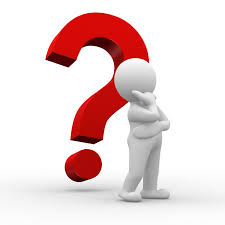 4. When you sing, you make war.
Singing includes our warfare.
Ephesians 5:15-18 See then that you walk circumspectly, not as fools but as wise, 16 redeeming the time, because the days are evil. 17 Therefore do not be unwise, but understand what the will of the Lord is. 18 And do not be drunk with wine, in which is dissipation; but be filled with the Spirit
In our wicked world – we need to sing and win the war.
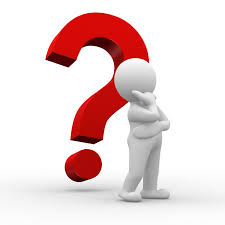 5. When you sing, you are stronger.
Singing give us strength for time of trial.
(Acts 16:25)  But at midnight Paul and Silas were praying and singing hymns to God, and the prisoners were listening to them.
Even in time of suffering – we sing.
Distress, discouragement, suffering, sick, dying, in persecution, in pain – SING!
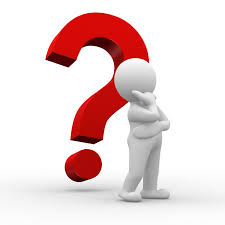 6. Singing is the pathway to joy.
Singing will lift your spirit.
(Psalm 9:2)  I will be glad and rejoice in You; I will sing praise to Your name, O Most High.
(Psalm 51:14)  Deliver me from the guilt of bloodshed, O God, The God of my salvation, And my tongue shall sing aloud of Your righteousness.
(Psalm 59:16)  But I will sing of Your power; Yes, I will sing aloud of Your mercy in the morning; For You have been my defense And refuge in the day of my trouble.
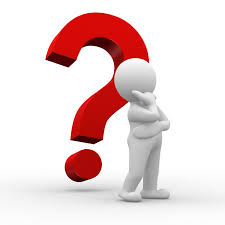 6. Singing is the pathway to joy.
Singing will lift your spirit.
(James 5:13)  Is anyone among you suffering? Let him pray. Is anyone cheerful? Let him sing psalms.
You may come to worship – sad, depressed.
You will leave encouraged and feeling better.
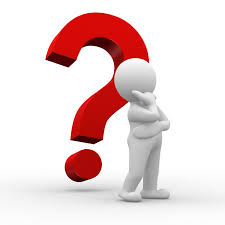 7. When you sing, you glorify God.
Who are you singing to?
Ephesians 5:19 making melody in your heart to the Lord
Colossians 3:16 singing with grace in your hearts to the Lord
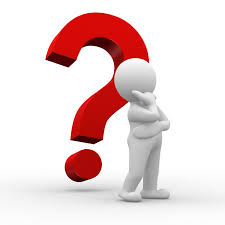 7. When you sing, you glorify God.
Revelation 7:9-10  After these things I looked, and behold, a great multitude which no one could number, of all nations, tribes, peoples, and tongues, standing before the throne and before the Lamb, clothed with white robes, with palm branches in their hands, 10 and crying out with a loud voice, saying, "Salvation belongs to our God who sits on the throne, and to the Lamb!"
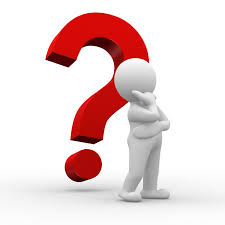 7. When you sing, you glorify God.
We will sing the song of Moses and of the Lamb.
(Revelation 15:1-3)  Then I saw another sign in heaven, great and marvelous: seven angels having the seven last plagues, for in them the wrath of God is complete. 2 And I saw something like a sea of glass mingled with fire, and those who have the victory over the beast, over his image and over his mark and over the number of his name, standing on the sea of glass, having harps of God. 3 They sing the song of Moses, the servant of God, and the song of the Lamb, saying: "Great and marvelous are Your works, Lord God Almighty! Just and true are Your ways, O King of the saints!
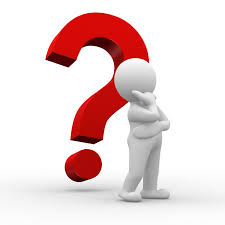 Why do we sing?
Sing when you are happy.
Sing when you are not happy.
Sing to be stronger.
Sing to strengthen others.
Sing to glorify God.